New Charter School Leaders Institute
Dr. Tina Hinson
Program Administrator

James Popp
Program Administrator

NC Department of Public Instruction
Federal Program Monitoring and Support Division
 6351 Mail Service Center
Raleigh, NC 27699
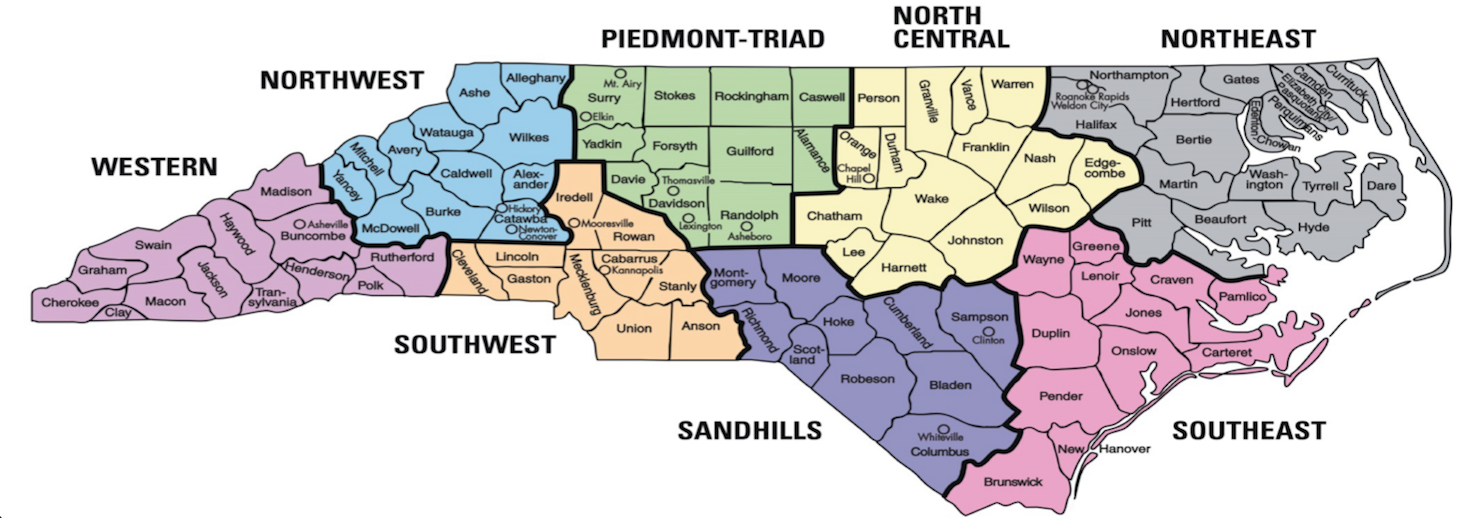 Western Charters (Piedmont-Triad, Northwest, Southwest, Western)
James J. Popp
(984) 236-2801
james.popp@dpi.nc.gov
Eastern Charters (Northeast, North Central, Sandhills, Southeast)
Dr. Tina Hinson
(984) 236-2803
tina.hinson@dpi.nc.gov
Federally-funded Programs
* Title I, Part A (Improving the Academic Achievement of the Disadvantaged) – PRC 050 
* Title I, Part C Migrant Education Program (MEP) – PRC 051 
* Title I, Part D (Neglected, Delinquent, or At-Risk Youth) – PRC 047 
* Title II, Part A (Preparing, Training, and Recruiting High Quality Teachers, Principals, and 
                          Other School Leaders) – PRC 103 
* Title III, Part A Language Acquisition - PRC 104 
* Title III, Part A Significant Increase – PRC 111
* Title IV, Part A Subpart 1 (Student Support and Academic Enrichment) – PRC 108 
* Title IV, Part B 21st Century Community Learning Centers (21st CCLC) – PRC 110 
* Title V, Part B Rural Education Achievement Program (REAP)
	- Subpart 1 – Rural and Low-Income Schools (SRSA) – Dept. of Ed. Direct Grant
	- Subpart 2 – Rural Low-Income Schools (RLIS) – PRC 109 
* McKinney-Vento Homeless Education Program – PRC 026 
* Comprehensive Support and Improvement (CSI) Funds – PRC 105
* CARES Act, Elementary and Secondary School Emergency Relief (ESSER) – PRC 163
What is the focus of our Division’s work?
Program Monitoring

Provide Grant Administration

Data Collection and Reporting

Facilitate the Necessary Technical Assistance Needed to Ensure not only Compliance, but Quality Programs for Students
Program Monitoring
Building Relationships – we’re in this together


Technical Assistance – we’re here to help


Compliance - It's the law
Monitoring Schedule:
Notification Letter – 30 calendar days prior to monitoring event
	
Documents Submitted to PA – documentation due by 5:00pm the Friday prior to monitoring event week – must be in electronic format

Monitoring Event:
Receipt of all LEA / Charter documentation for review by PA (Friday)
Document review (Tuesday & Wednesday)
Onsite school visits, interviews, and closing meeting (Thursday)
Report preparation (Friday & Monday)
Draft report submitted to Section Chief, modification of report (if required), & final supervisory approval
Monitoring Schedule:
Final Report: Final report is issued to the Board Chair and the Federal Program Director at the close of the monitoring event.  The State Plan allows 30 business days. 
Final Report Issued by Division Director, copied to PA
It is the Charter Federal Program Director’s responsibility to distribute to other applicable individuals and programs at the Charter level


Charters will have 30 business days to respond to “findings” within the formal written report
Monitoring Issues
School-Parent Compacts
Consultation (PFE policy, SIPs, PACs, MEP, EL Standards/Program, etc.)
NCLB Language
Supplement vs. Supplant (Title I, EL and MEP)
Agendas/Minutes/Sign-in Sheets (Documentation and Timeline)
Interviews
MOU / MOA with Head Start
Language Formatting for all Families
CONSOLIDATED COMPREHENSIVE IMPROVEMENT PLAN (CCIP)
CONSOLIDATED COMPREHENSIVE IMPROVEMENT PLAN (CCIP)
A User Access Administrator (UAA) account must be established to allow local staff to enter plan components and the funding application on North Carolina’s web-based system, the Comprehensive Continuous Improvement Plan (CCIP). 

To establish a UAA account, email  Anita Harris at anita.harris@dpi.nc.gov and provide the following information: 

* First and Last Name 
* NCID User Name (not password) 
* Phone number (format nnn-nnn-nnnn) 
* Extension (if any) 
* Organization
* Email address
* Title I Plans must be developed in consultation with stakeholders. * The plan created from stakeholder consultation must be placed in the CCIP system.
The following outlines the sequence of steps to submit your consolidated application through CCIP:
1. Submit ESSR data in Power School (May/June – for new Charters, it may be September/October) 

2. Upload required narratives in CCIP (June – for new Charters, it may be January/February): 
* Comprehensive Needs Assessment 
* Goals and Plan Relationships 

3. Submit Title I budget to NCDPI Federal Programs Monitoring and Support. The submitted budget will populate the Budget Details page in CCIP. (June – for new Charters, it may be January/February)
CCIP Steps Cont.
4. Enter required information in the Funding Application in CCIP. (June – for new Charters, it may be January/February)

5. Ensure that all program areas in which an allotment was received have a complete funding application in CCIP. (June – for new Charters, it may be January/February)

6. Submit the application through the appropriate approvals: (June – for new Charters, it may be January/February)
Draft Completed 
Fiscal Representative Approved 
Chief Administrator Approved
Things to remember about BAAS/CCIP:
The “Plan” in CCIP is typically due June 30, which means the
     Budget must first be in BAAS to transfer
Keep in mind Budgets / Plans are reviewed in the order
    they are received…
Your budget must match your Plan 
Amendments – “comments” will expedite process
Consultation must have occured prior to submission
(Tribal – if applicable)
The difference between “Planning” v. “Actual” allotments
3-Prong Test
Helpful Links
Federal Program Monitoring and Support Division:
https://www.dpi.nc.gov/districts-schools/federal-program-monitoring 

Comprehensive Continuous Improvement Plan (CCIP):
https://ccip.schools.nc.gov
Additional Support Contacts
* NCStar (Required if CSI / TSI)
	- Alessandro Montanari (984) 236-2109, alessandro.montanari@dpi.nc.gov 

* MOU / MOA with Head Start
	- Carla Garrett (336) 504-2037, carla.garrett@dpi.nc.gov 
	- Karen McKnight (984) 236-2747, karen.mcKnight@dpi.nc.gov
Questions or Feedback:
Please send email to james.popp@dpi.nc.gov or tina.hinson@dpi.nc.gov with a subject titled “Charter Question”

FAQ will be created and shared